Ошибки, допущенные при формировании межевых и технических планов, предоставляемые в орган регистрации прав в виде xml-файлов
Екатеринбург 2017
Основные нормативно-правовые акты, используемые при подготовке межевых или технических планов
1. Приказ Минэкономразвития России от 08.12.2015 № 921 «Об утверждении формы и состава сведений межевого плана, требований к его подготовке»
2. Приказ Росреестра от 06.04.2016 № П/0159 «О внесении изменений в приложение к приказу Федеральной службы государственной регистрации, кадастра и картографии от 10.07.2015 № П/367 «Об организации работ по предоставлению в орган кадастрового учета документов в виде межевого плана земельного участка в форме электронного документа»
3. Приказ Минэкономразвития России от 18.12.2015 № 953 «Об утверждении формы технического плана и требований к его подготовке, состава содержащихся в нем сведений, а также формы декларации об объекте недвижимости, требований к ее подготовке, состава содержащихся в ней сведений»
4. Приказ Росреестра от 13.10.2015 № П/535 «О внесении изменений в приказ Федеральной службы государственной регистрации, кадастра и картографии от 25.06.2015 N П/338 «Об организации работ по размещению на официальном сайте Федеральной службы государственной регистрации, кадастра и картографии в информационно-телекоммуникационной сети "Интернет" XML-схем, необходимых для представления в орган кадастрового учета заявления о кадастровом учете и необходимых для кадастрового учета документов, в виде технического плана здания, сооружения, объекта незавершенного строительства, помещения в форме электронных документов»
Общие ошибки xml-файлов, выявляемые при анализе межевых и технических планов
1. Указание некорректного GUID




некорректное количество символов
использование символов в русской раскладке
использование не разрешенных букв латинского алфавита (допустимые только от а-А до f-F)
2. Указание некорректного значения кадастрового номера (Земельного  участка, Объекта капитального строительства, кадастрового квартала)
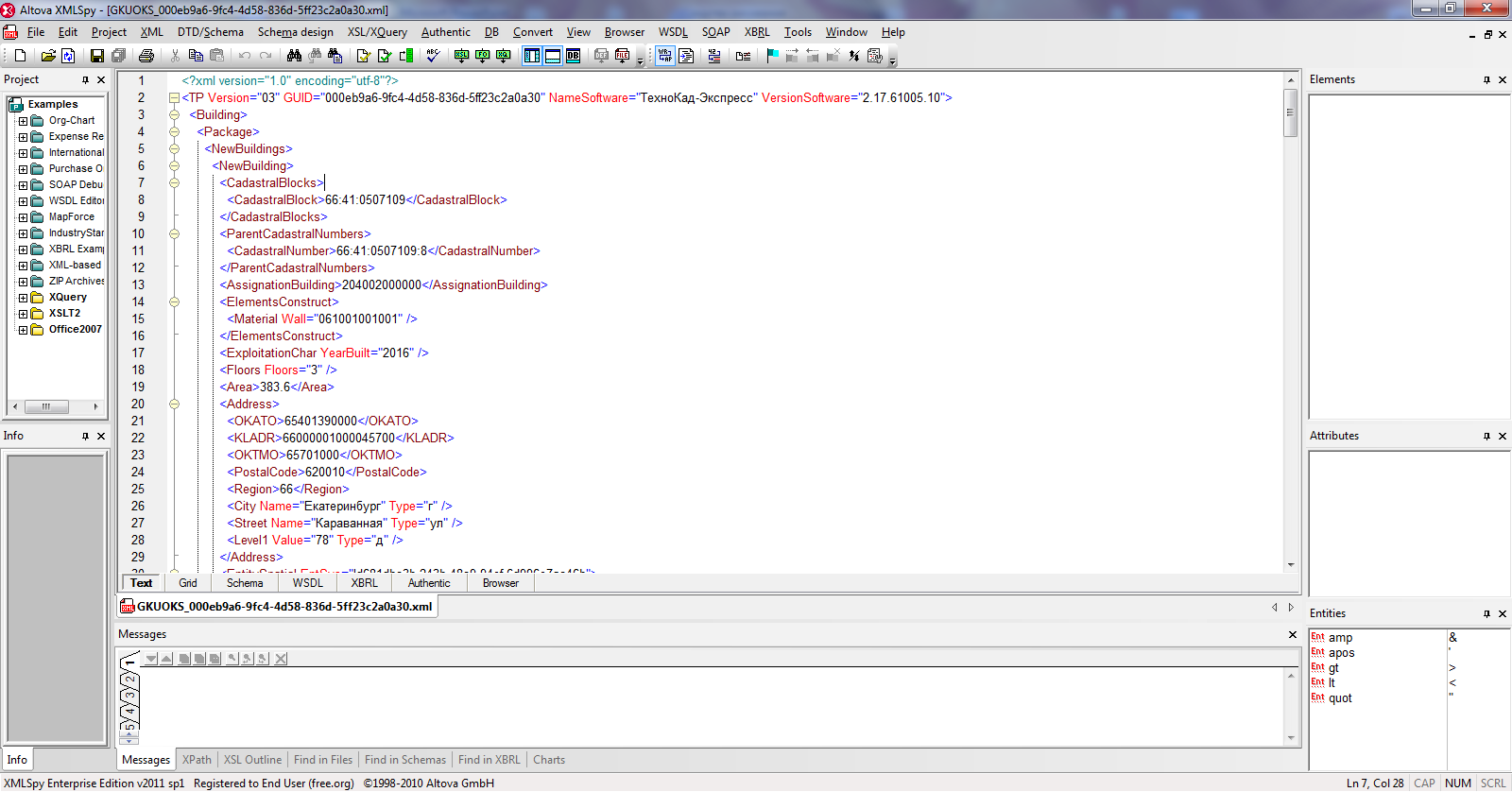 Общие ошибки xml-файлов, выявляемые при анализе межевых и технических планов
Общие ошибки xml-файлов, выявляемые при анализе межевых и технических планов
3. Некорректное описание пути в xml-файле к документу
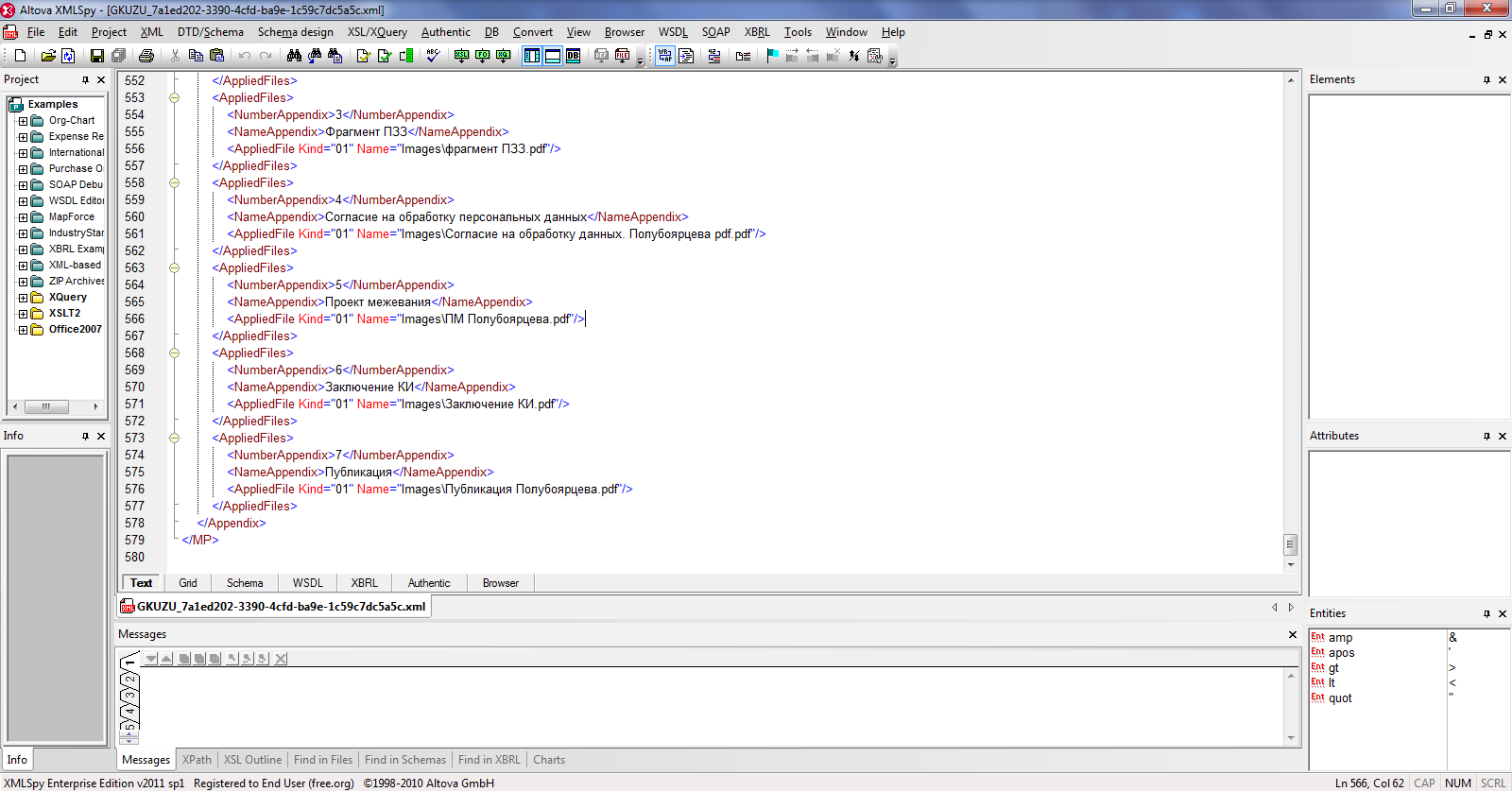 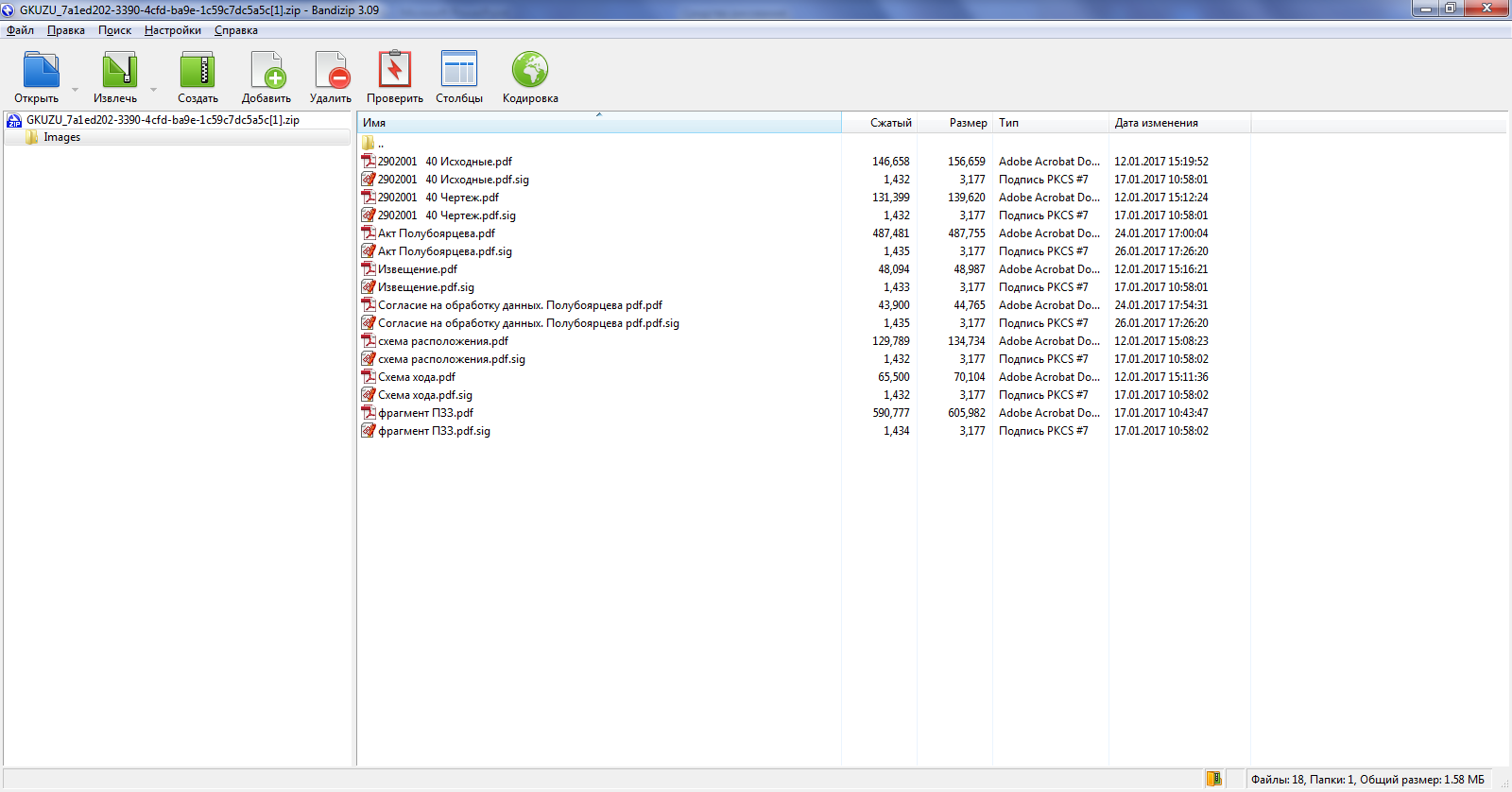 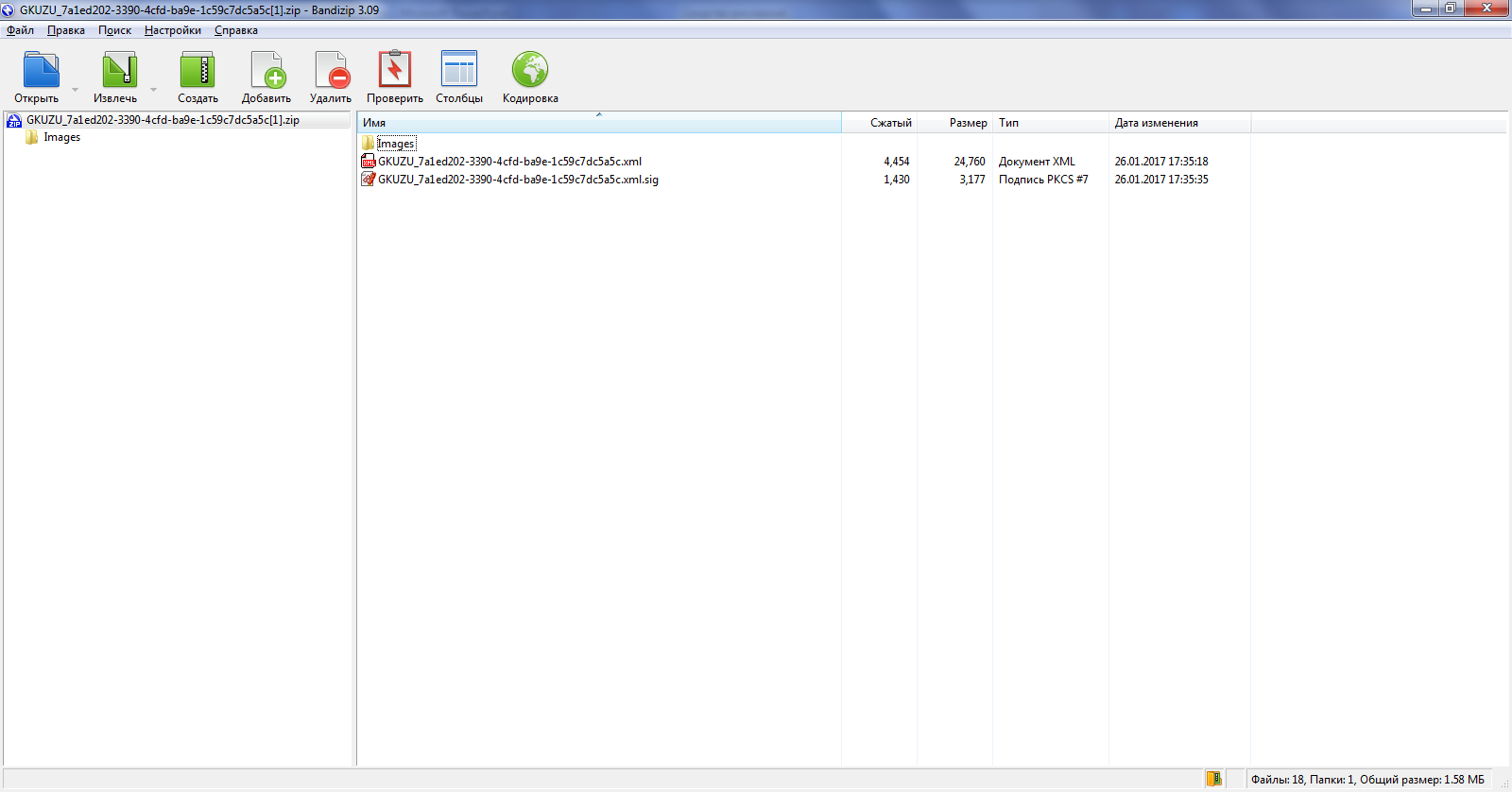 Общие ошибки xml-файлов, выявляемые при анализе межевых и технических планов
4. Значения указываемых координат





5. Значения площадей объектов недвижимости
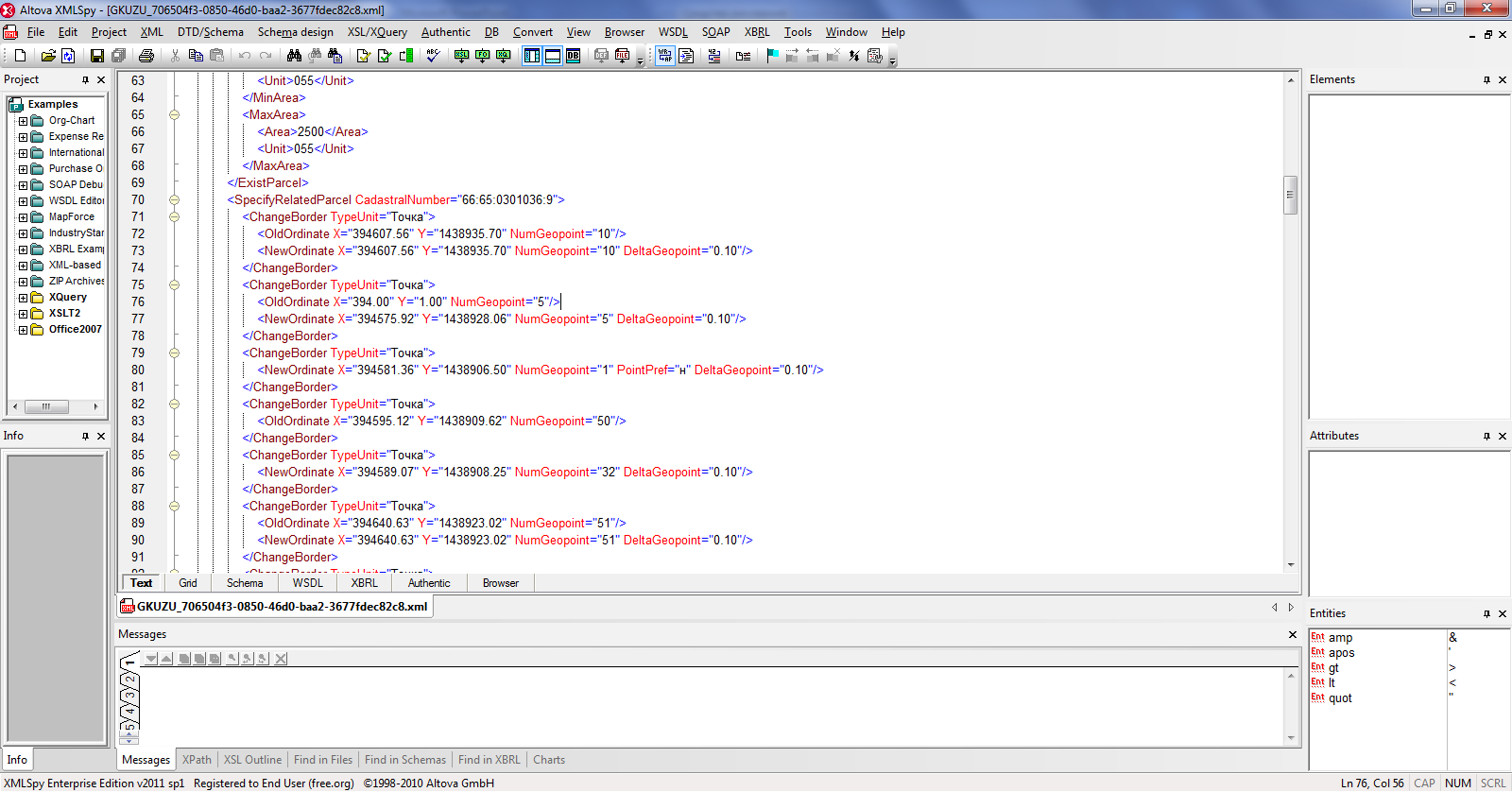 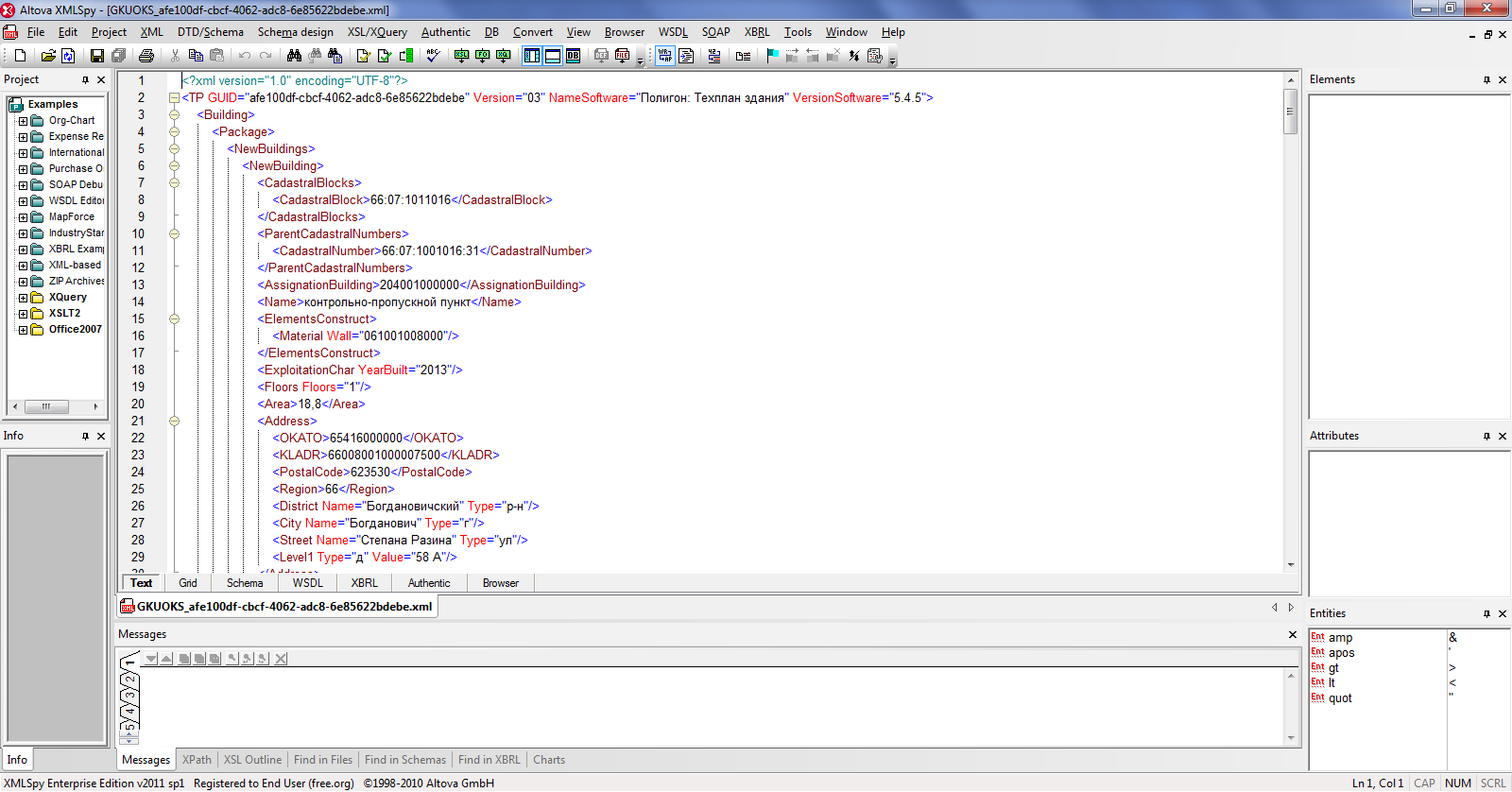 Общие ошибки xml-файлов, выявляемые при анализе межевых и технических планов
6. Некорректное описание местоположения (образуемого объекта недвижимости и адреса места прописки заказчика работ)
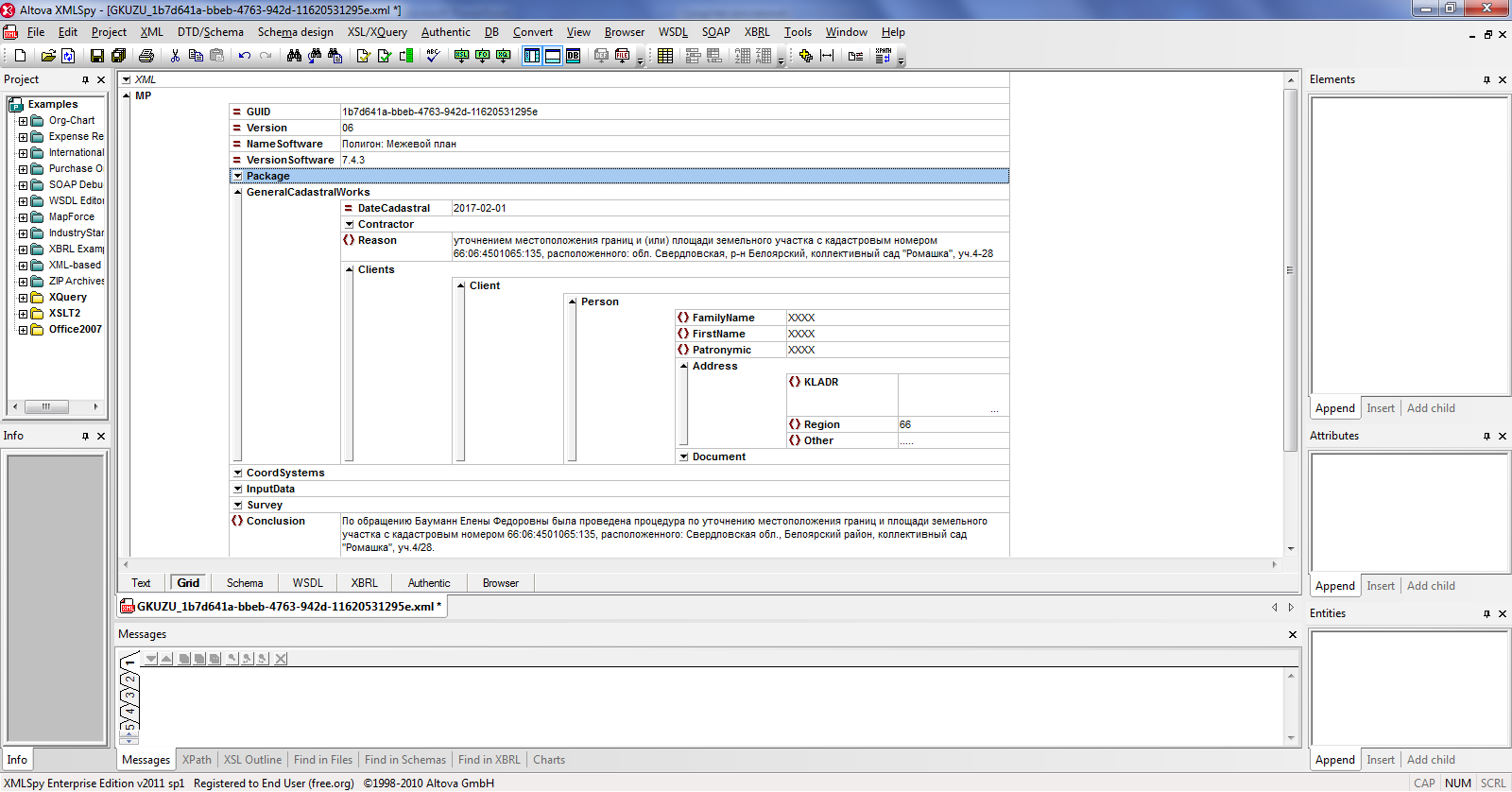 Ошибки, выявляемые при подготовке межевых планов
1. Неверное указание способа образования или количества исходных земельных участков
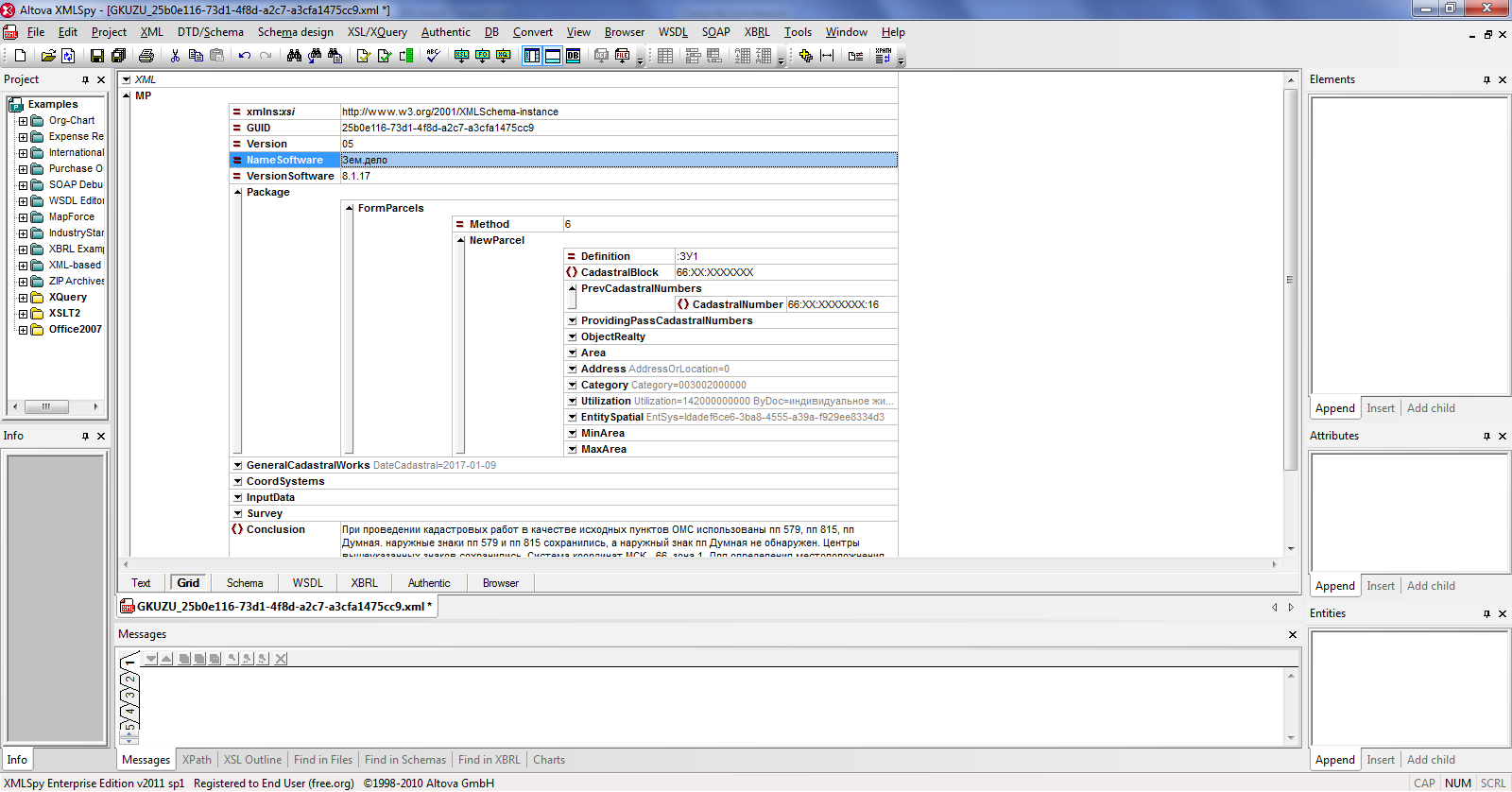 Ошибки, выявляемые при подготовке межевых планов
Описание смежных земельных участков:
1. Путем заполнения целого контура (раздел AllBorder) – первая и последняя точки должны совпадать;
2. Путем заполнения части контура (раздел ChangeBorder) – первая и последняя точки должны отличаться. Описание всегда начинается с существующей точки;
3. Путем заполнения раздела, уточнение границ нескольких смежных земельных участков в связи с исправлением ошибки в местоположении их границ (SpecifyParcelApproximal) – описывается целый контур.
Ошибки, выявляемые при подготовке технических планов
Некорректное внесение значения «Назначение помещения» или «Вид жилого помещения»
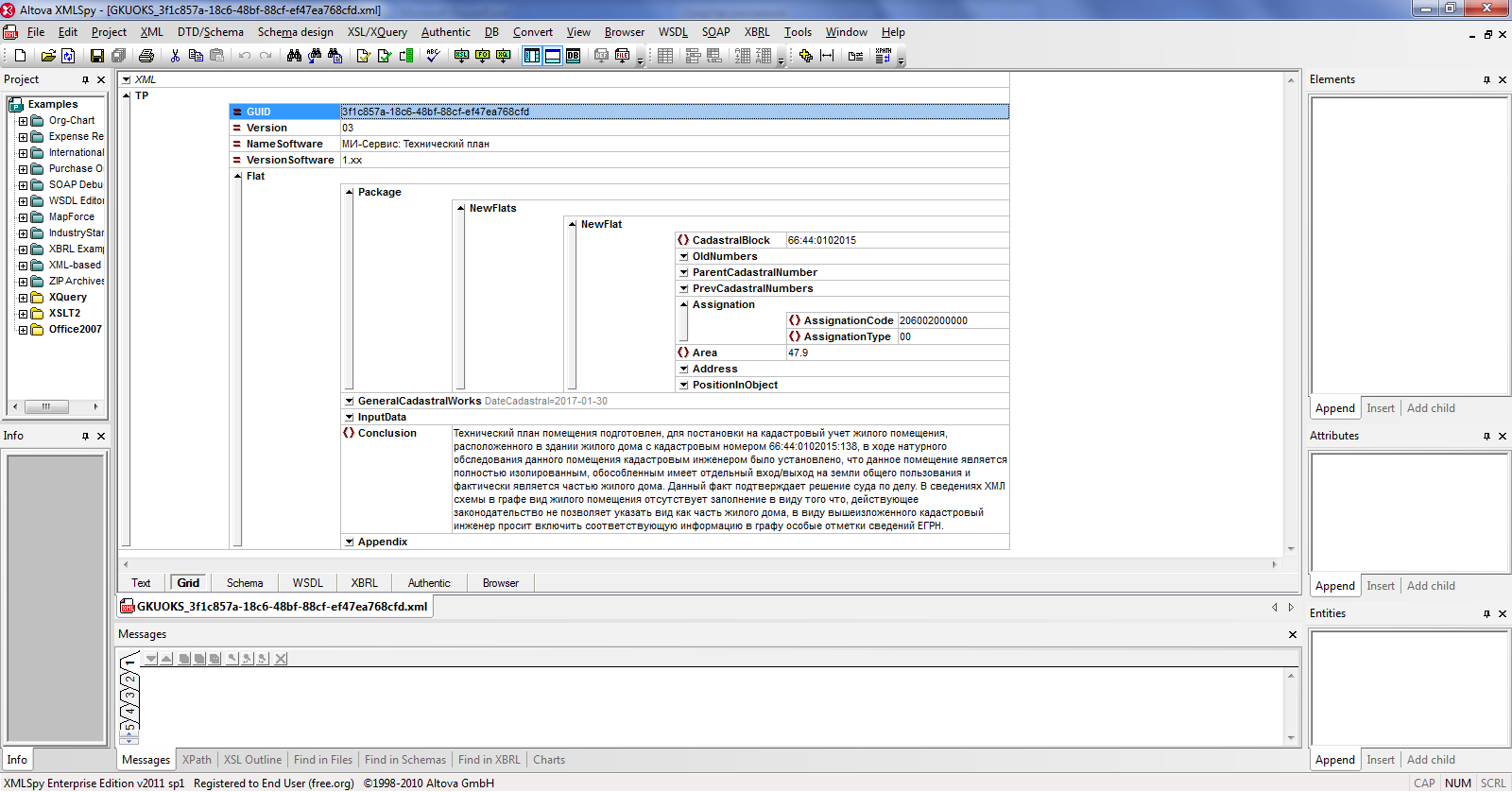 Ошибки, выявляемые при подготовке технических планов
Некорректное внесение назначений  зданий при их образовании
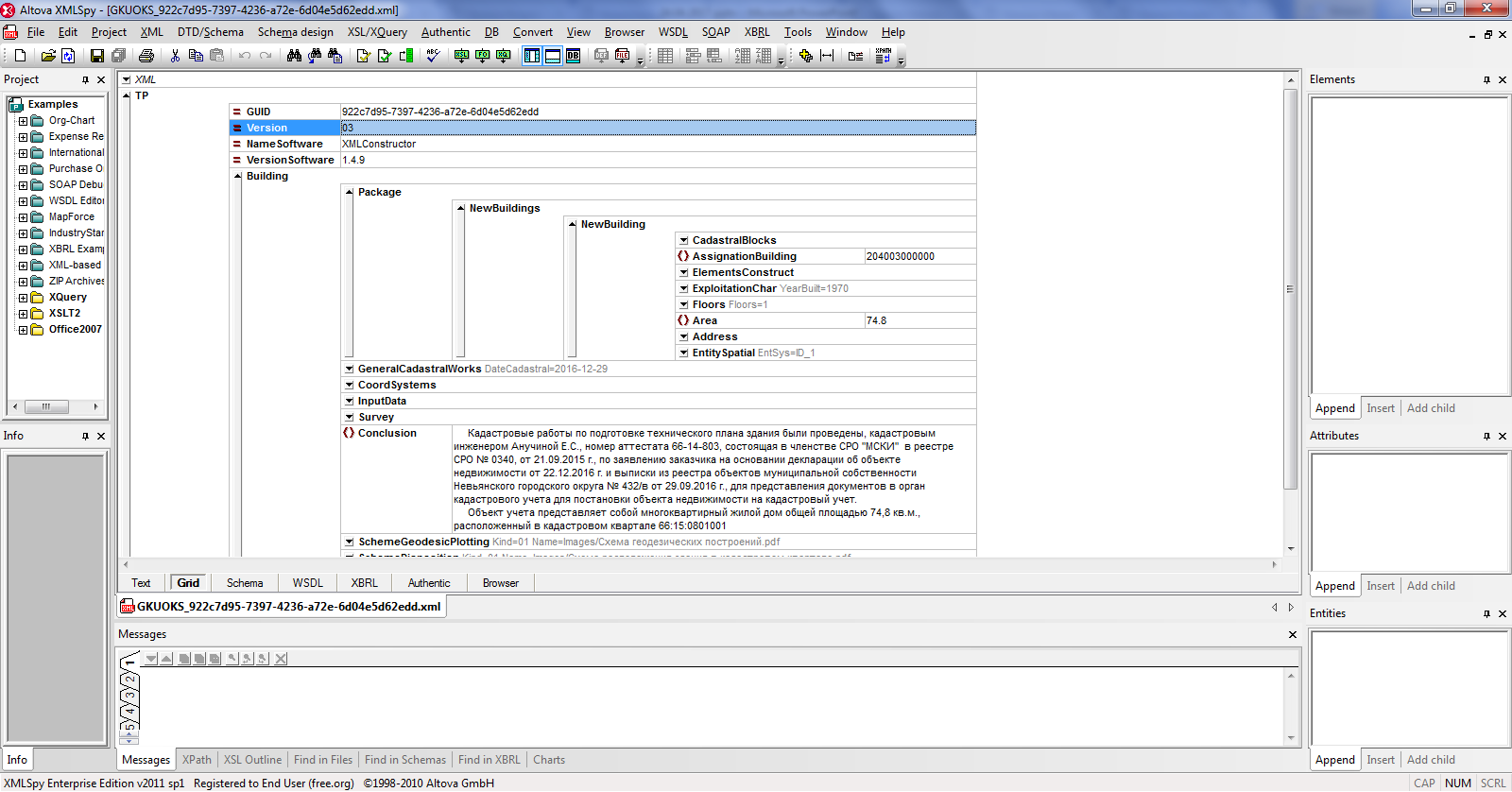